Indian Fellowship Seminar - June 2015
L8 - Model Office Projections
Presenters
Ankur Saraf 
Arpita Jetha 
Bharat Khurana
Guide: Kailash Mittal
18th June 2015, Mumbai
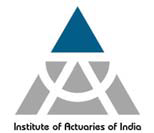 Indian Actuarial Profession
Serving the Cause of Public Interest
Agenda
www.actuariesindia.org
2
Agenda
www.actuariesindia.org
3
Background - Problem Statement
As part of annual Financial Condition Report (FCR): 

    






…what are the different options?
www.actuariesindia.org
4
Background - Proposal
www.actuariesindia.org
5
Background - Different perspectives
To reach to a conclusion, we will consider…
www.actuariesindia.org
6
Agenda
www.actuariesindia.org
7
Assumptions
www.actuariesindia.org
8
Other considerations
www.actuariesindia.org
9
Agenda
www.actuariesindia.org
10
Diagnosis - Historical developments
www.actuariesindia.org
11
Diagnosis - Future Projections
www.actuariesindia.org
12
Diagnosis - When to review charges
www.actuariesindia.org
13
Agenda
www.actuariesindia.org
14
Forecasting Actuary’s view (1/6)
www.actuariesindia.org
15
Forecasting Actuary’s view (2/6)
www.actuariesindia.org
16
Forecasting Actuary’s view (3/6)
www.actuariesindia.org
17
Forecasting Actuary’s view (4/6)
18
www.actuariesindia.org
Forecasting Actuary’s view (5/6)
www.actuariesindia.org
19
Forecasting Actuary’s view (6/6)
www.actuariesindia.org
20
Agenda
www.actuariesindia.org
21
AFH’s view (1/4)
www.actuariesindia.org
22
AFH’s view (2/4)
www.actuariesindia.org
23
AFH’s view (3/4)
www.actuariesindia.org
24
AFH’s view (4/4)
www.actuariesindia.org
25
Agenda
www.actuariesindia.org
26
Conclusion
www.actuariesindia.org
27
Thank You
www.actuariesindia.org
28